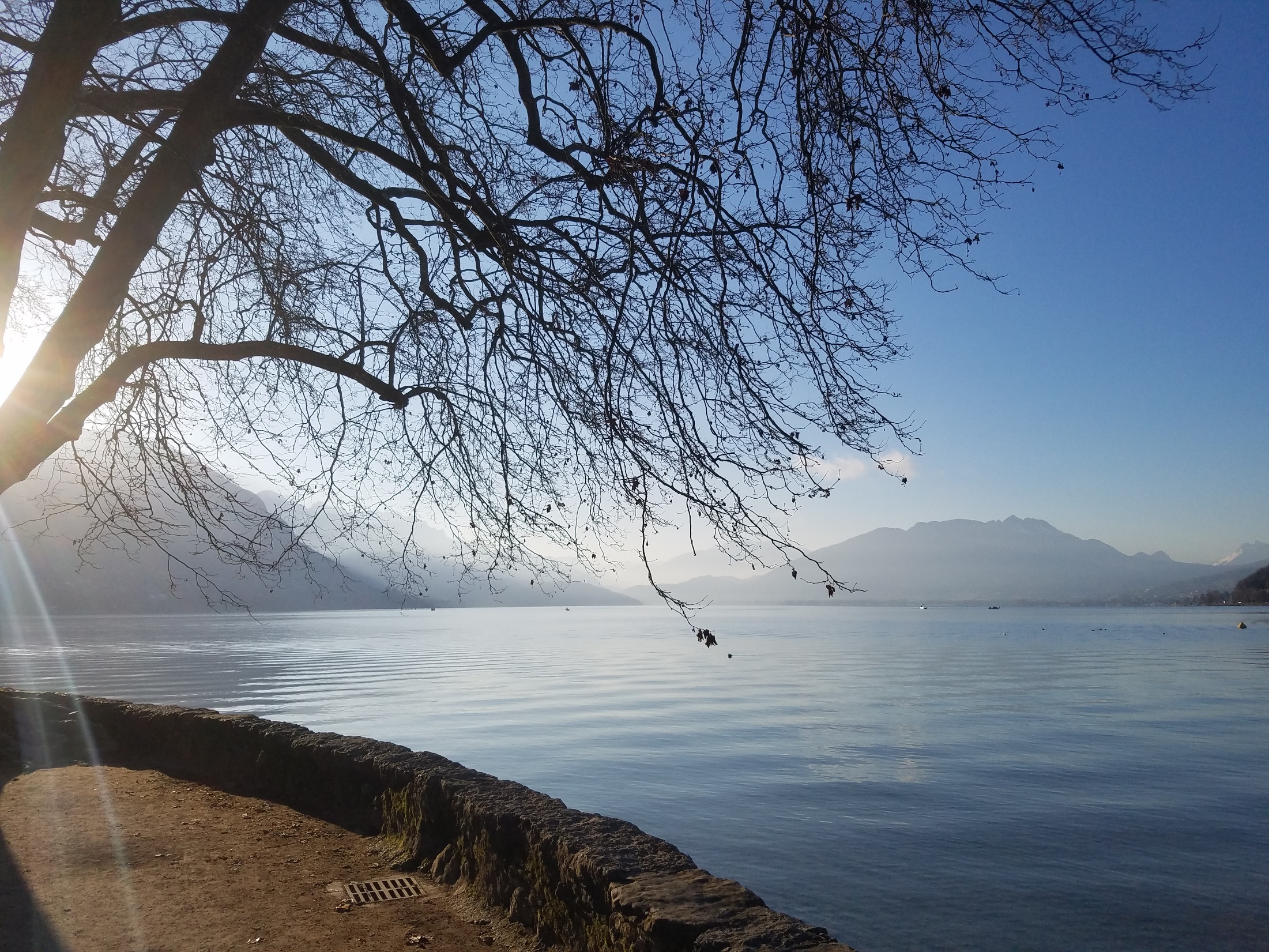 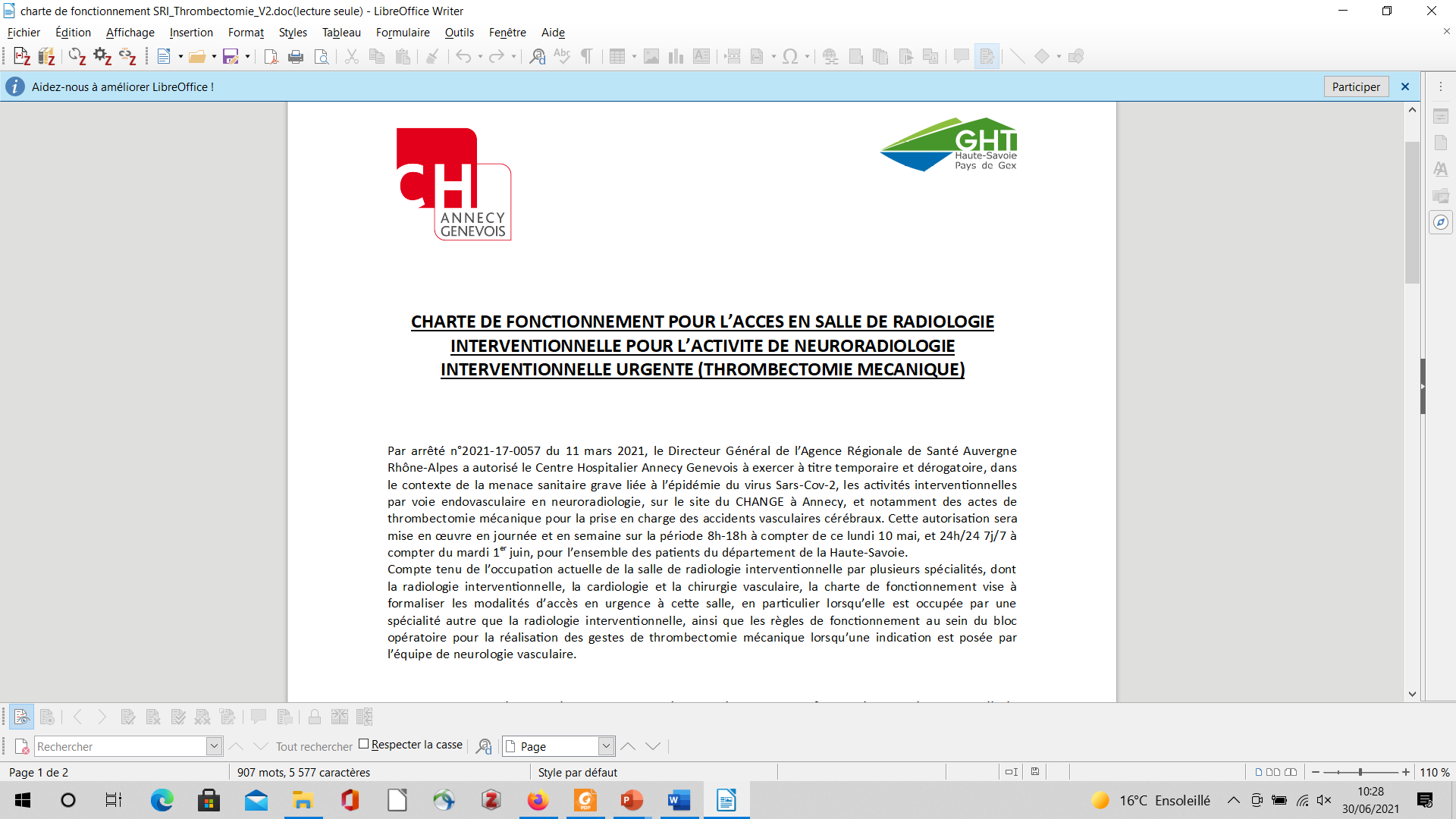 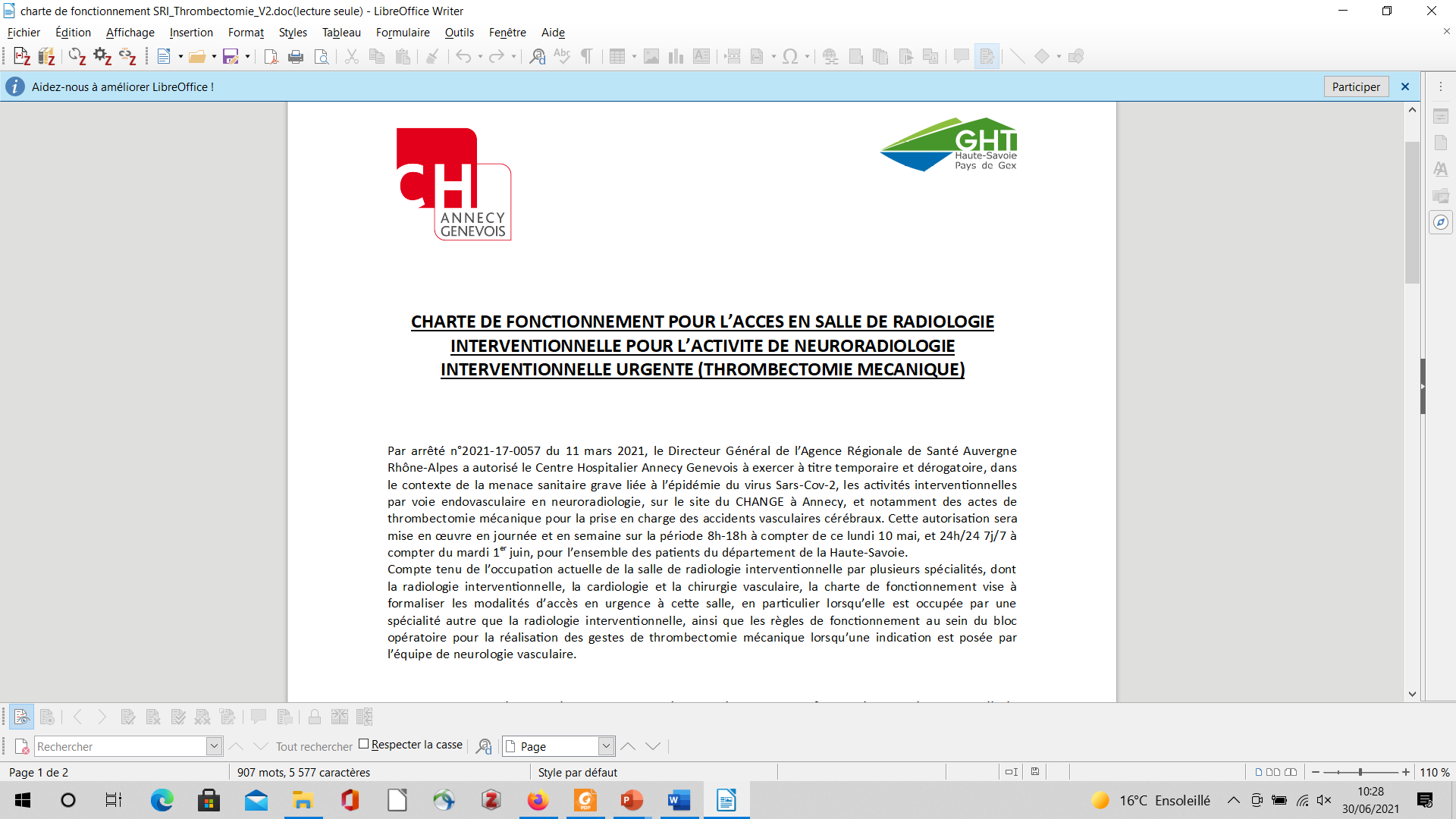 CHANGE
Activité juin 2021 – avril 2022
BING Fabrice, DUROUS Vincent, METTEY Luce
Ecole de la thrombectomie
Clermont-Ferrand, 12 mai 2022
Contexte
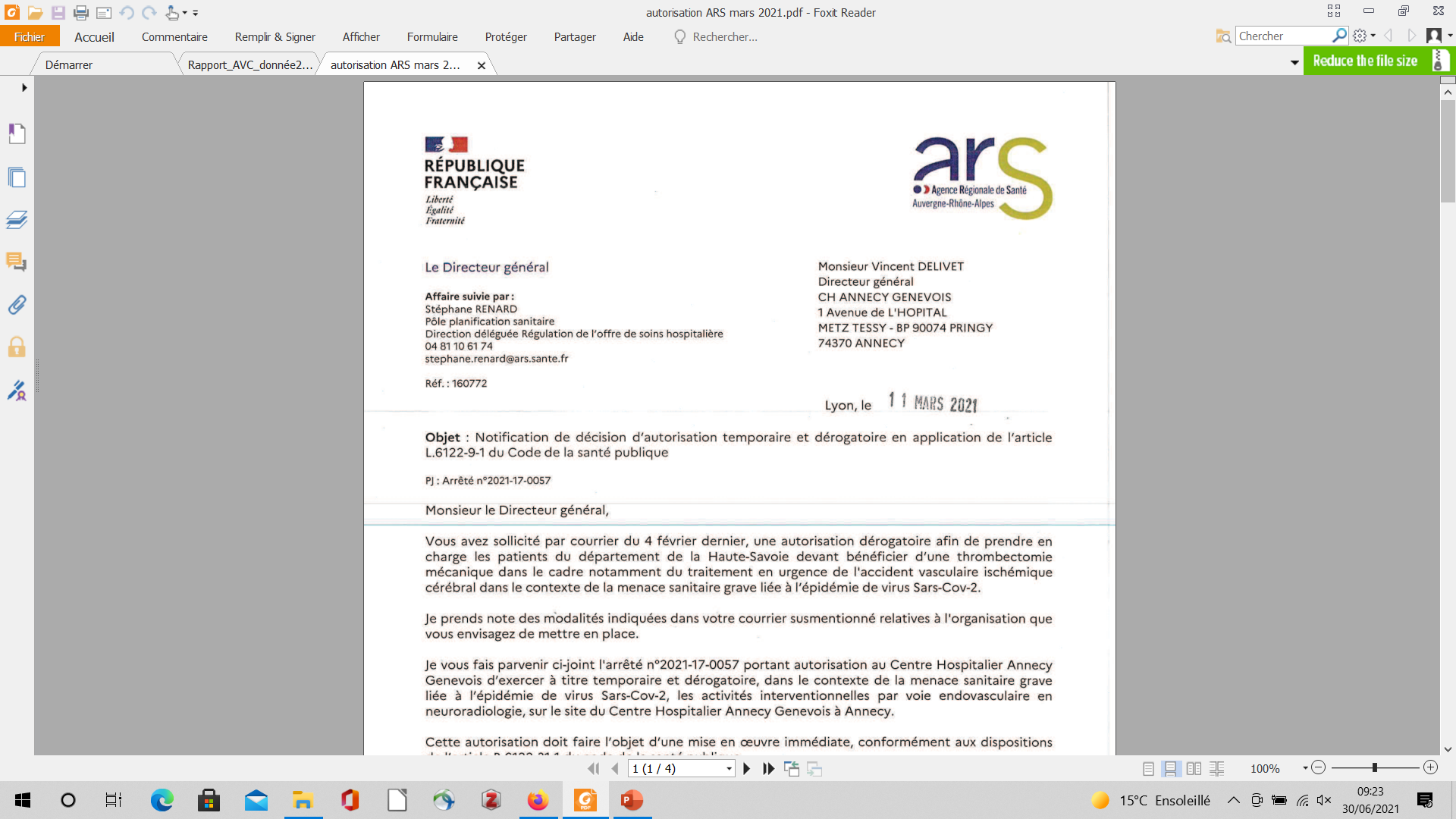 Contexte
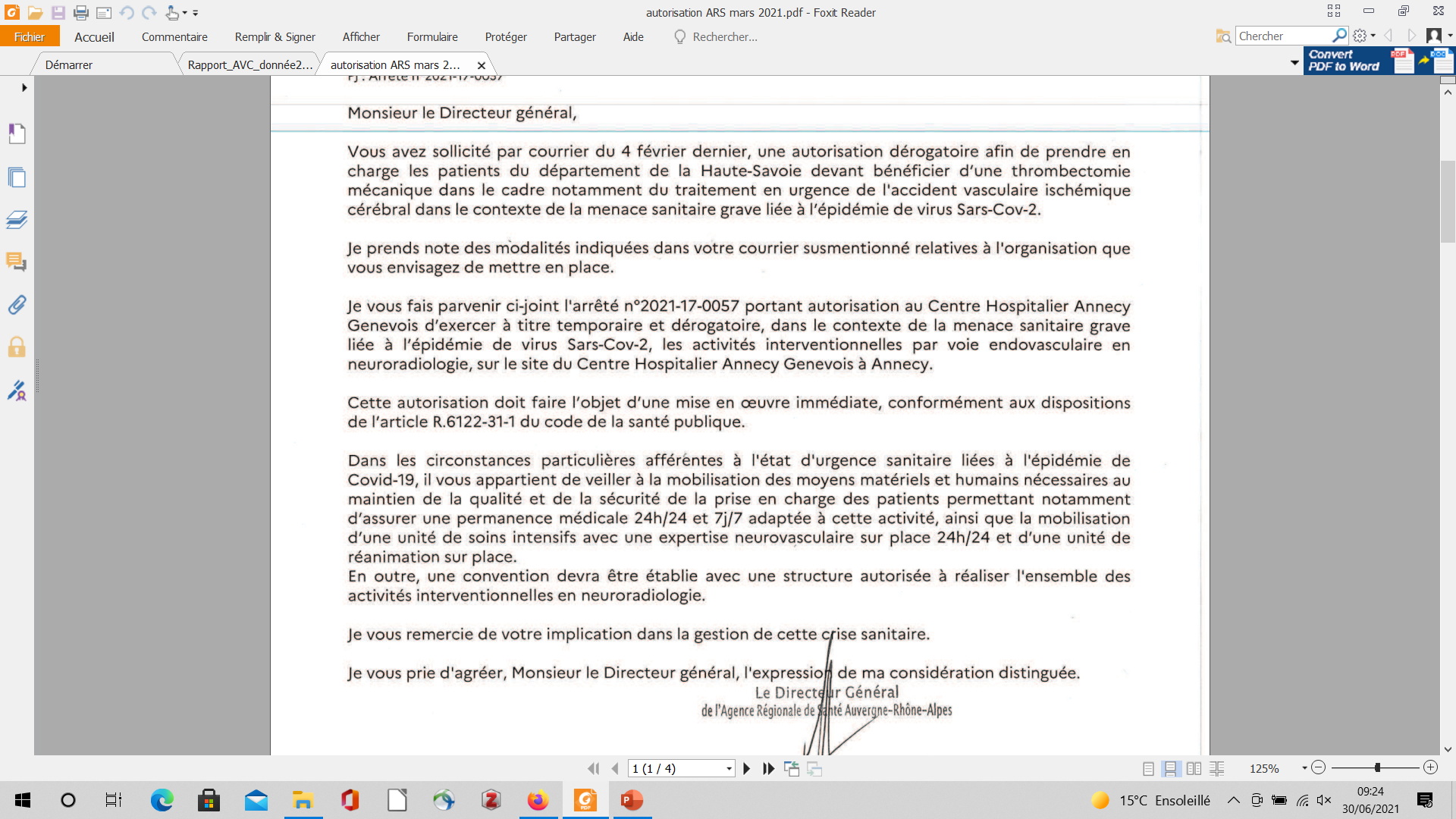 Permanence de soin en imagerie (05/2022)
* Comprend les PH participant aux 2 lignes d’astreinte
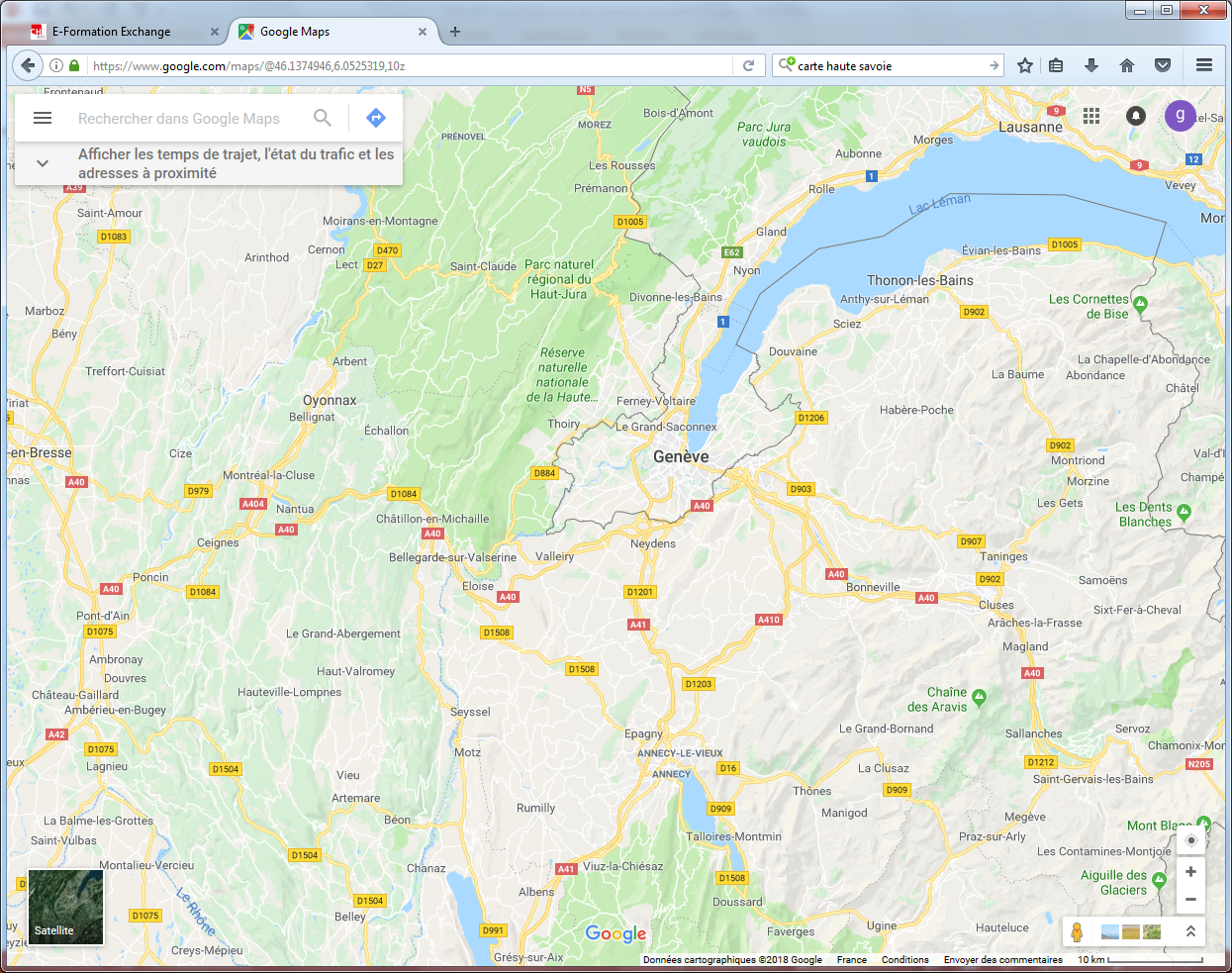 Organisation GHT
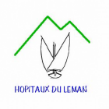 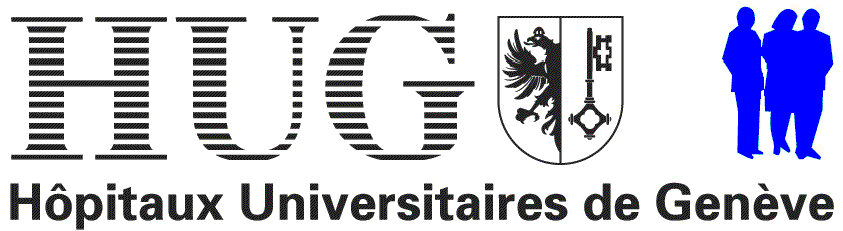 TM +- TIV
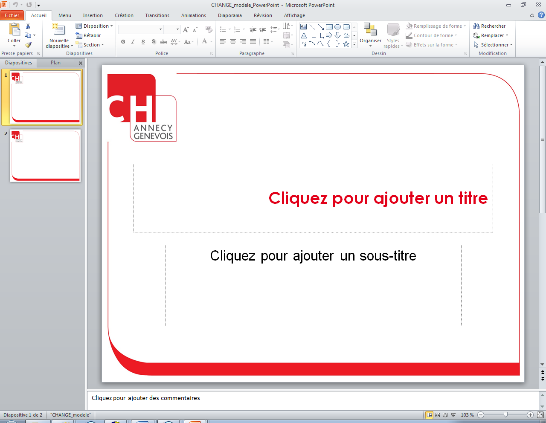 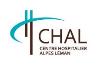 TIV
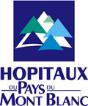 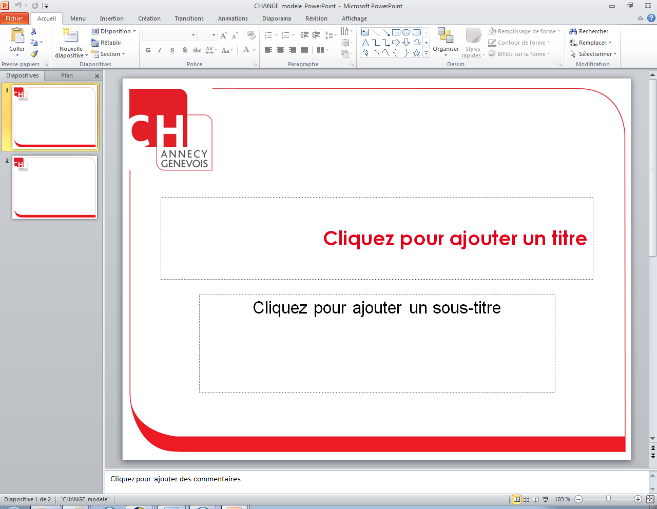 Transferts aux HUG
- Patient  du pays de Gex ( 01)
- Patients du 74 en cas d'indisponibilité de la salle NRI ( principalement heures ouvrables et jours ouvrables)
- Quelques jours dans le mois non couverts par l'astreinte NRI du CHANGE
Transferts aux HUG
- Patient  du pays de Gex ( 01)
- Patients du 74 en cas d'indisponibilité de la salle NRI ( principalement heures ouvrables et jours ouvrables)
- Quelques jours dans le mois non couverts par l'astreinte NRI du CHANGE
Organisation
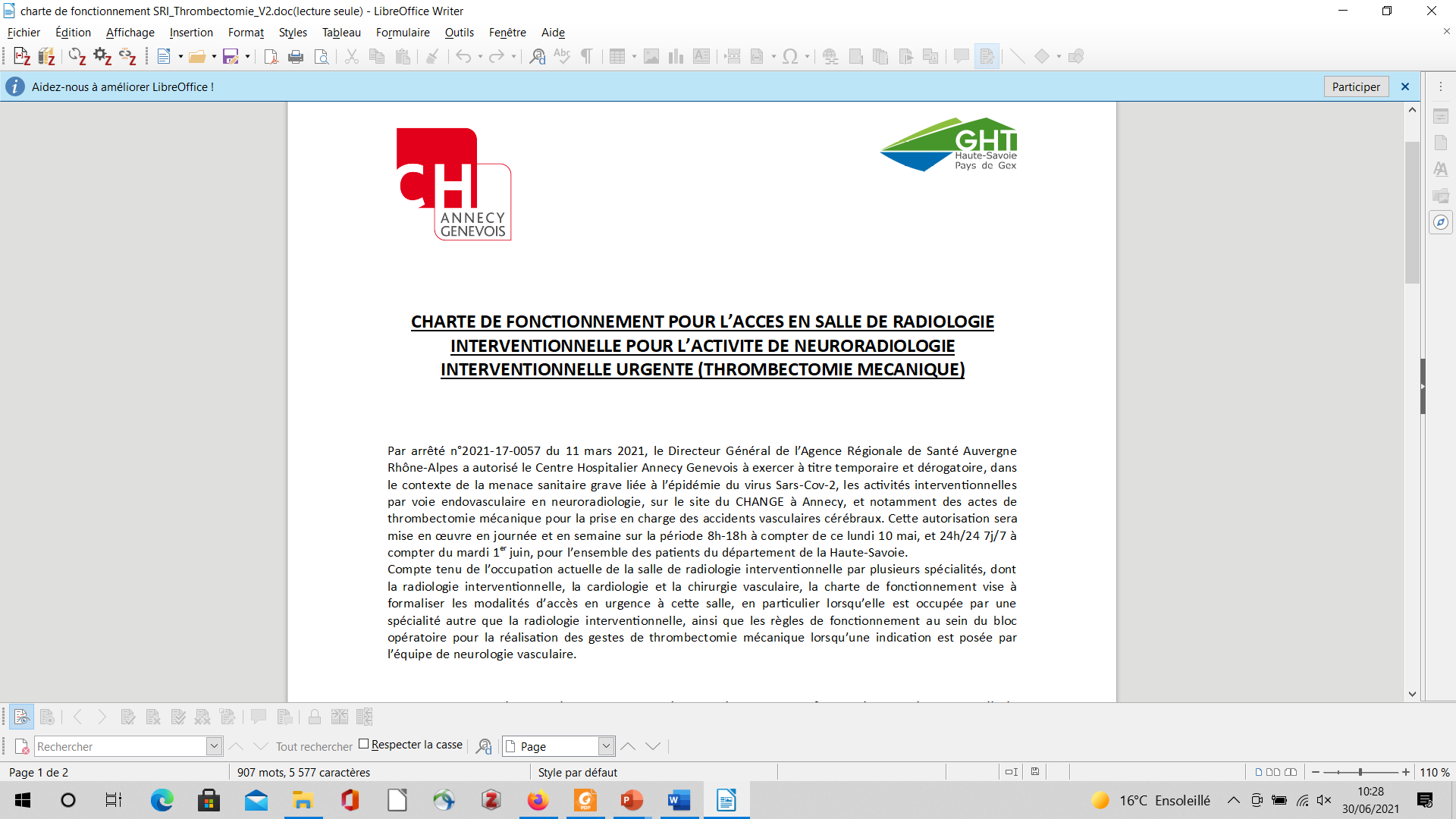 Accès à la SRI
Astreinte de MER
Astreinte des NRistes
Astreinte équipe d’anesthésie
 (RI, NRI et chirurgie cardiaque)
Patients de la filière thrombectomieJuin 2021-Avril 2022
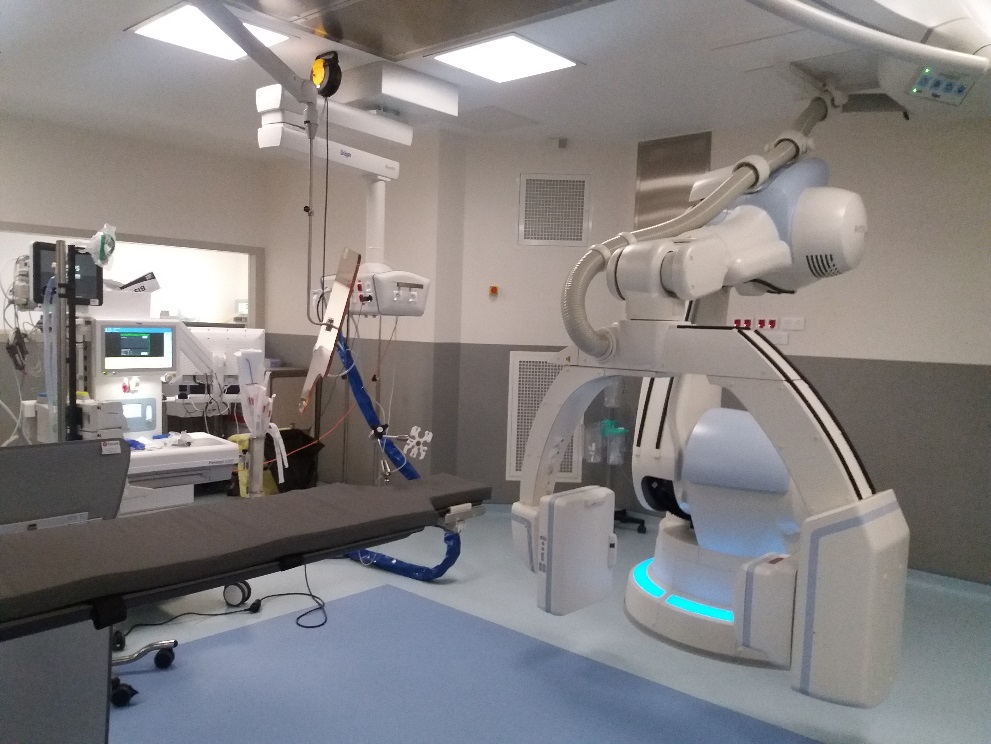 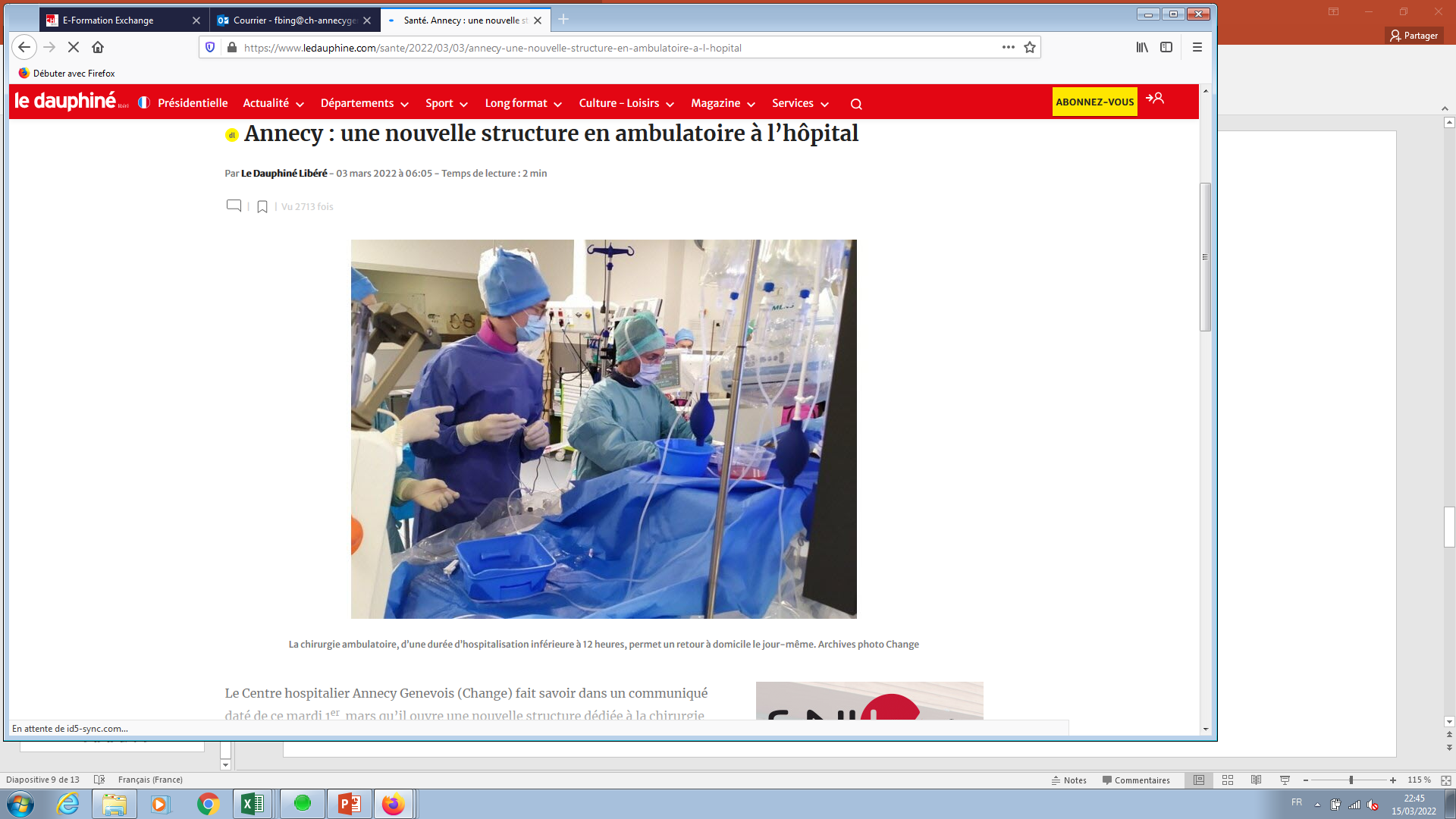 Patients de la filière thrombectomieJuin 2021-Avril 2022
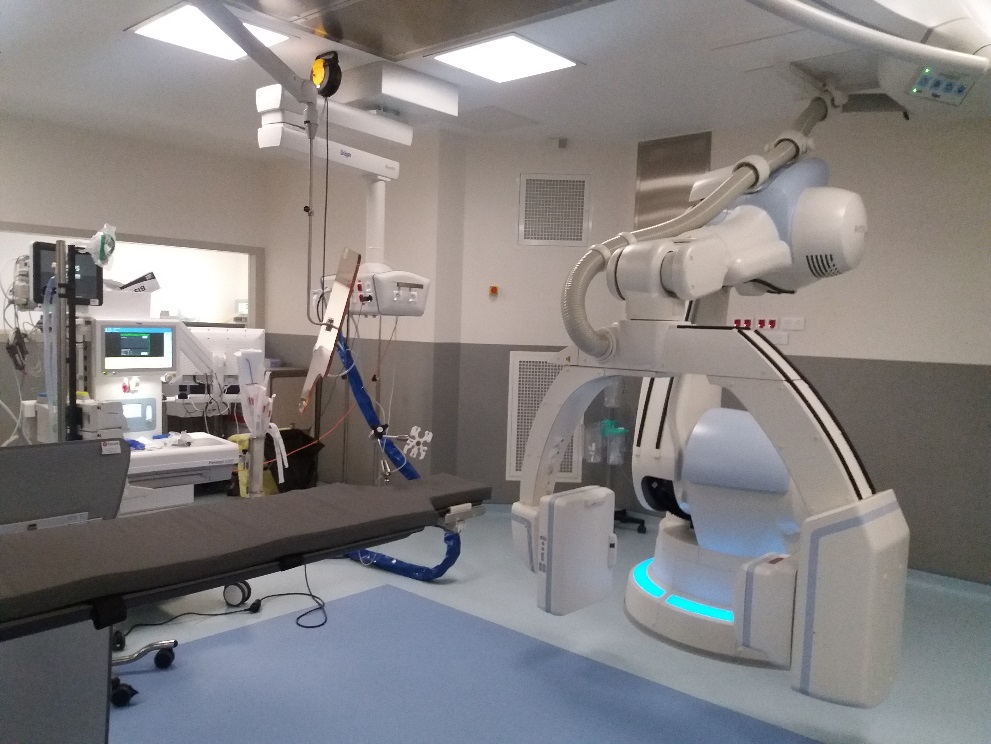 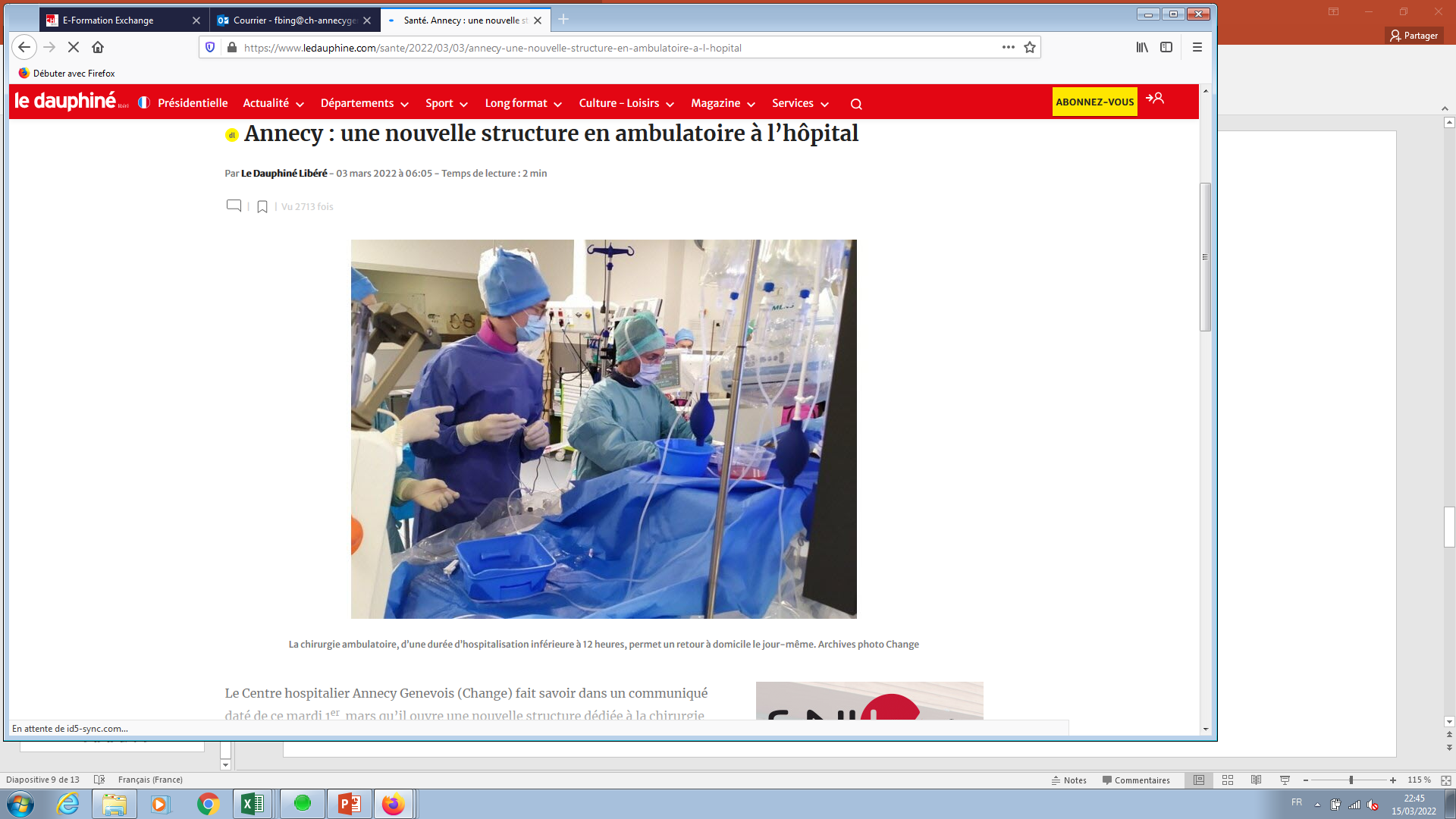 56 patients traités
30 mutations
30 refus
Patients de la filière thrombectomie
30 patients non traités et transférés: motifs
Provenance des patients
56 patients traités
30 mutations
56 patients traités: localisation du thrombus
56 patients traités: délais de réalisation de la TM
Nbre de passages: 1,86 en moyenne (1 à 6)
Aspiration: 19 (34%) et 36 stents (64%)
Une recanalisation spontanée
56 patients traités: TICI
56 patients traités: NIHSS J1 et mRS M3
Résultats partiels
mRS M3:
Données sur 30 patients (53%)
NIHSS:
J0: 15,4+/- 6,7
J1: 11,7+/-9,1
Remerciements
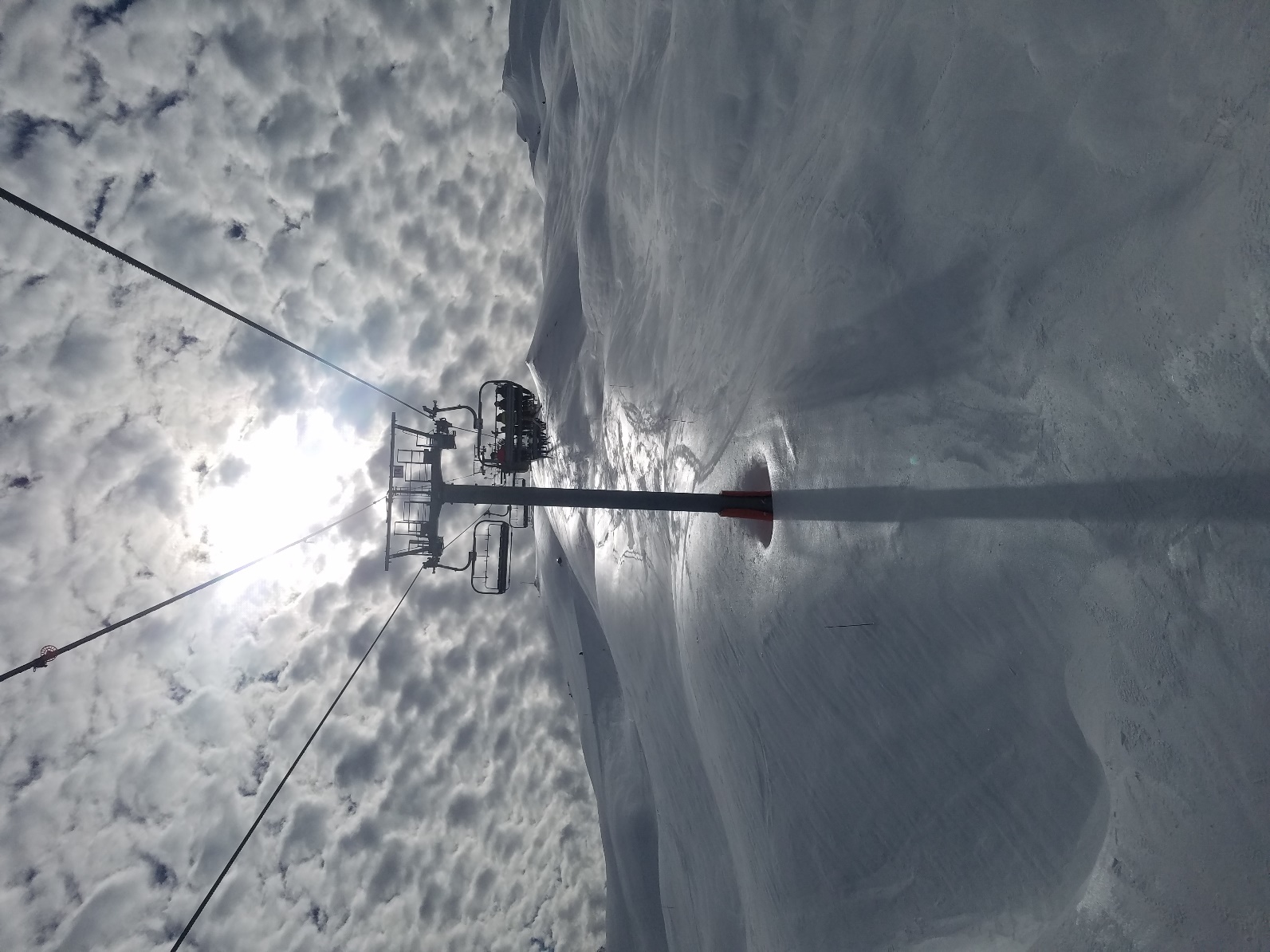 Equipe de neurologie
Equipe de manipulateurs: 
Aurélie, Clémence, Franceline, Guillaume, Laurence,
Marie, Stéphanie, Tu-Mi
Equipe d’anesthésie, chirurgie vasculaire et
cardiologie interventionnelle
Cadres: Catherine VIALE et Pierre-Louis CANAL
Direction de l’hôpital
Omer EKER et Florence TAHON